ICM- Chapter 4 Jeopardy
10 points
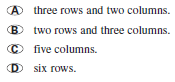 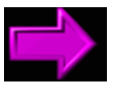 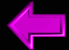 [Speaker Notes: Category 1 - 10]
10 points - Answer
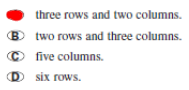 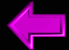 [Speaker Notes: Category 1 - 10]
20 points
Perform the indicated operation.
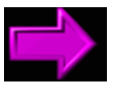 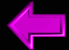 [Speaker Notes: Category 1 - 20]
20 points - Answer
Perform the indicated operation.
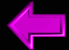 [Speaker Notes: Category 1 - 20]
30 points
Perform the indicated operation.
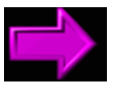 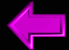 30 points - Answer
Perform the indicated operation.
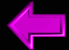 40 points
Solve the matrix equation for x and y.
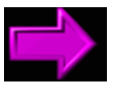 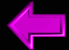 40 points - Answer
Solve the matrix equation for x and y.
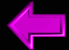 50 points
Solve the matrix equation for x and y.
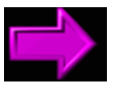 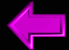 50 points - Answer
Solve the matrix equation for x and y.
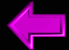 10 points
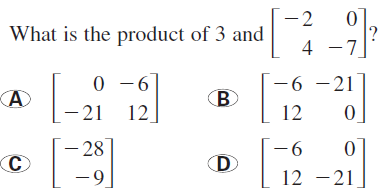 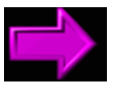 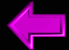 10 points - Answer
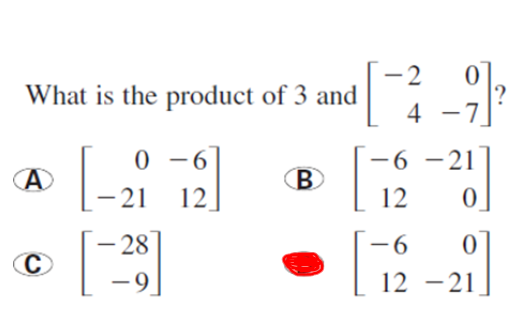 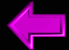 20 points
Perform the indicated operation.
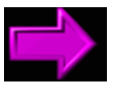 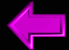 20 points - Answer
Perform the indicated operation.
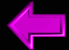 30 points
Perform the indicated operation.
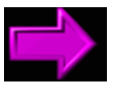 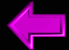 30 points - Answer
Perform the indicated operation.
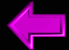 40 points
Perform the indicated operation.
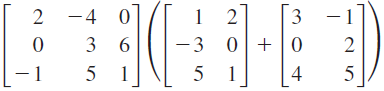 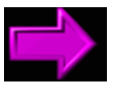 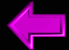 40 points - Answer
Perform the indicated operation.
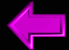 50 points
Perform the indicated operation.
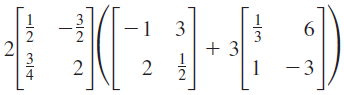 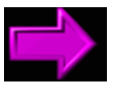 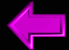 50 points - Answer
Perform the indicated operation.
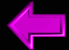 10 points
NO CALCULATOR!
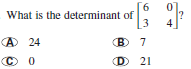 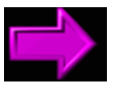 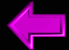 10 points - Answer
NO CALCULATOR!
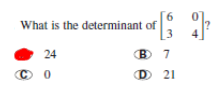 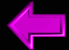 20 points
NO CALCULATOR!
Evaluate the determinant of the matrix.
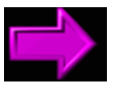 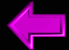 20 points - Answer
NO CALCULATOR!
Evaluate the determinant of the matrix.
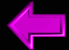 30 points
NO CALCULATOR!
Evaluate the determinant of the matrix.
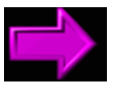 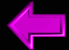 30 points - Answer
CALCULATOR IS FINE!
Evaluate the determinant of the matrix.
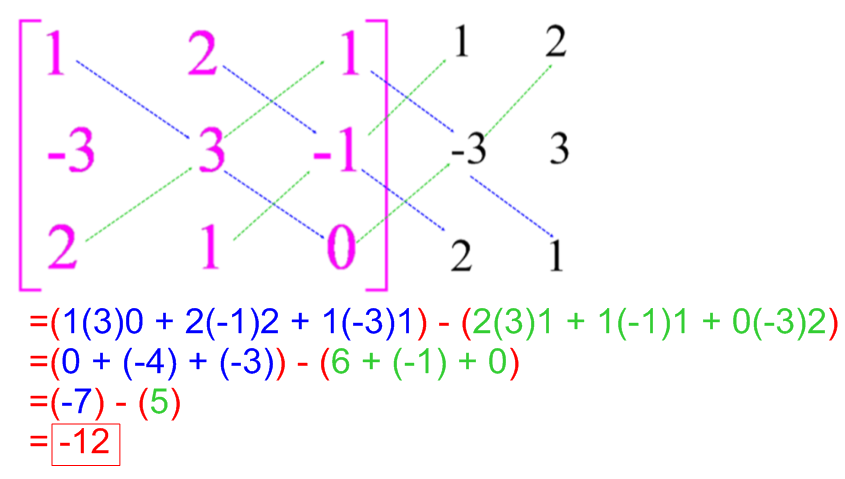 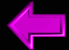 40 points
NO CALCULATOR!
Find the area of the triangle with the given vertices.
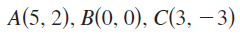 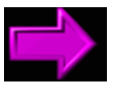 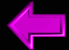 40 points - Answer
CALCULATOR IS FINE!
Find the area of the triangle with the given vertices.
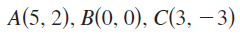 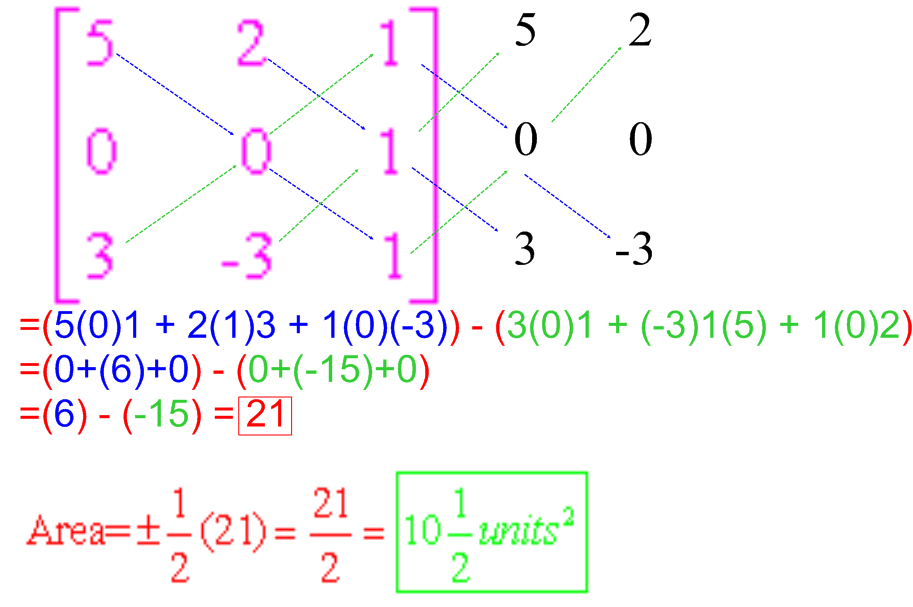 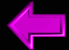 50 points
You MAY use a CALCULATOR!
Solve the linear system.  Show what you are entering in your calculator.
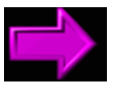 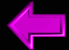 50 points - Answer
You MAY use a CALCULATOR!
Use Cramer's rule to solve the linear system.  
Show what you are entering in your calculator.
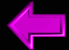 10 points
Write the identity 3x3 matrix
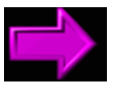 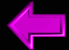 10 points - Answer
Write the identity 3x3 matrix
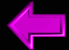 20 points
CALCULATOR IS FINE!
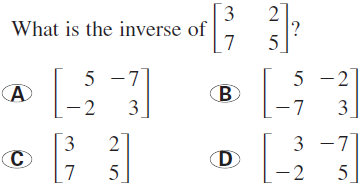 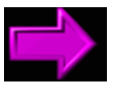 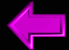 20 points - Answer
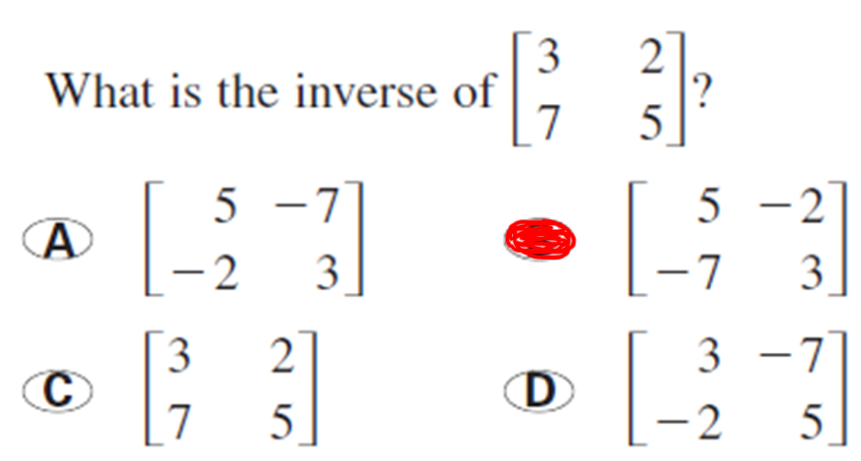 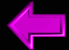 30 points
CALCULATOR IS FINE!
Find the inverse of the matrix.  SHOW WORK!
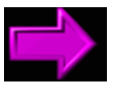 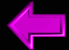 30 points - Answer
Find the inverse of the matrix.  SHOW WORK!
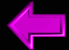 40 points
CALCULATOR IS FINE!
Find the inverse of the matrix.  SHOW WORK!
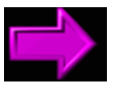 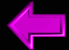 40 points - Answer
Find the inverse of the matrix.  SHOW WORK!
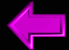 50 points
CALCULATOR IS FINE!
Find the inverse of the matrix.  SHOW WORK!
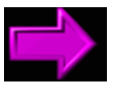 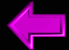 50 points - Answer
Find the inverse of the matrix.  SHOW WORK!
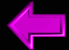 10 points
You MAY use a CALCULATOR!
Solve the matrix equation.  Show what you are entering in your calculator.
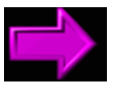 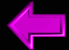 10 points - Answer
You MAY use a CALCULATOR!
Solve the matrix equation.Show what you are entering in your calculator.
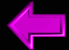 20 points
You MAY use a CALCULATOR!
Use an inverse matrix to solve the linear system.
            3x – 7y = -16
           -2x + 4y = 8
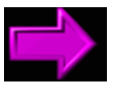 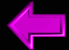 20 points - Answer
You MAY use a CALCULATOR!
Use an inverse matrix to solve the linear system
3x – 7y = -16
-2x + 4y = 8
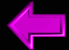 30 points
You MAY use a CALCULATOR!
Use an inverse matrix to solve the linear system.
           2x + 3y = -8
             x + 2y = -3
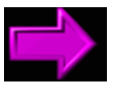 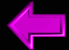 30 points - Answer
You MAY use a CALCULATOR!
Use an inverse matrix to solve the linear system.
           2x + 3y = -8
             x + 2y = -3
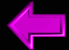 40 points
Skating Party - Your planning a birthday party for your younger brother at a skating rink.  The cost of admission is $3.50 per adult and $2.25 per child, and there is a limit of 20 people.  You have $50 to spend.  Use an inverse matrix to determine how many adults and how many children you can invite.
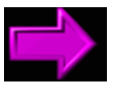 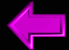 40 points - Answer
Skating Party - Your planning a birthday party for your younger brother at a skating rink.  The cost of admission is $3.50 per adult and $2.25 per child, and there is a limit of 20 people.  You have $50 to spend.  Use an inverse matrix to determine how many adults and how many children you can invite.
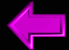 50 points
Stock Investment – You have $9000 to invest in three Internet companies listed on the stock market.  You expect the annual returns for companies A, B, and C to be 10%, 9%, and 6%, respectively.  You want the combined investment in companies B and C to be twice that of company A.  How much should you invest in each company to obtain an average return of 8%?
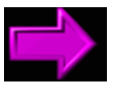 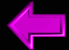 50 points - Answer
Stock Investment – You have $9000 to invest in three Internet companies listed on the stock market.  You expect the annual returns for companies A, B, and C to be 10%, 9%, and 6%, respectively.  You want the combined investment in companies B and C to be twice that of company A.  How much should you invest in each company to obtain an average return of 8%?
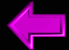